Puppets
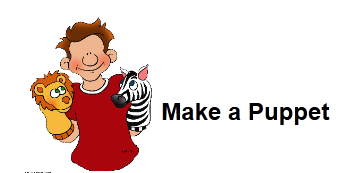 Some ideas …
Safari finger puppets
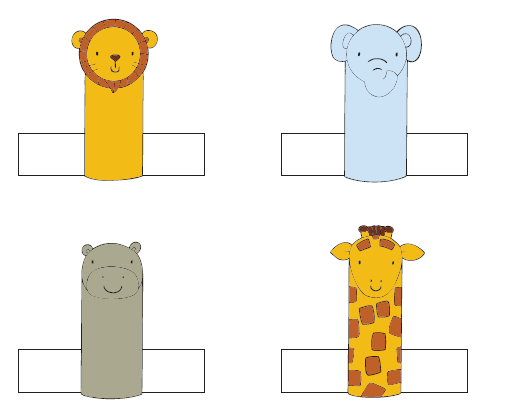 www.scholastic.co.uk/nurseryedplus
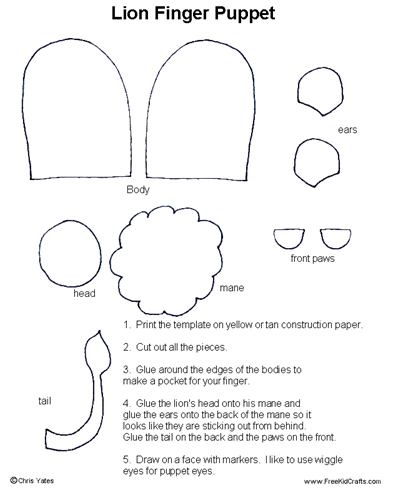 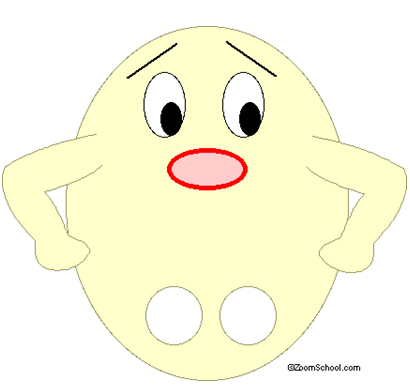 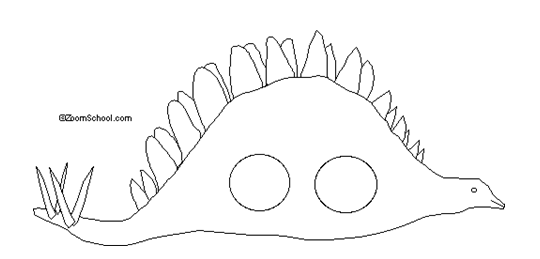 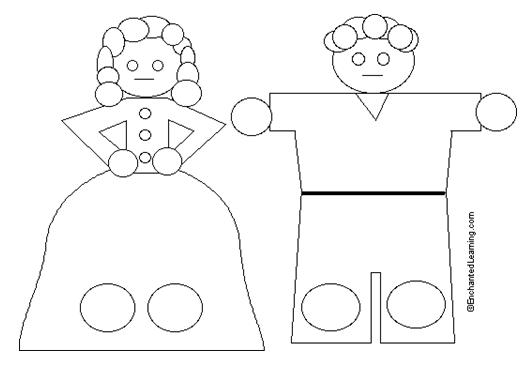 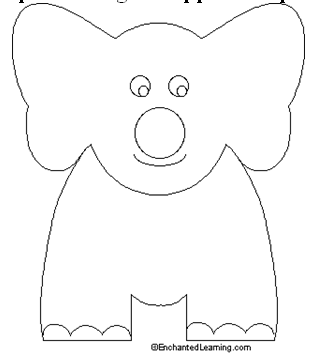 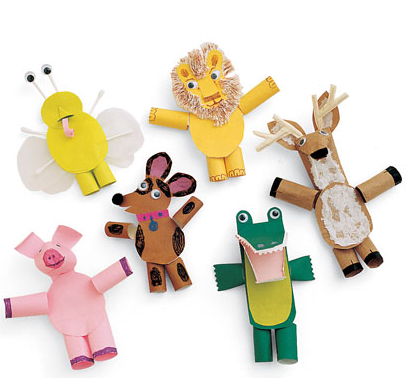 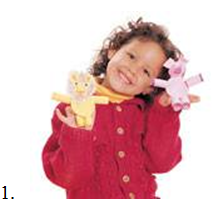 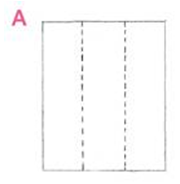 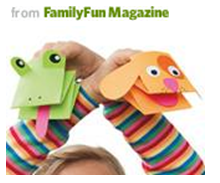 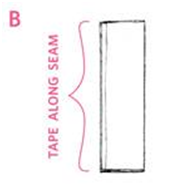 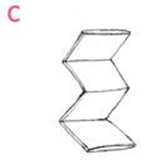 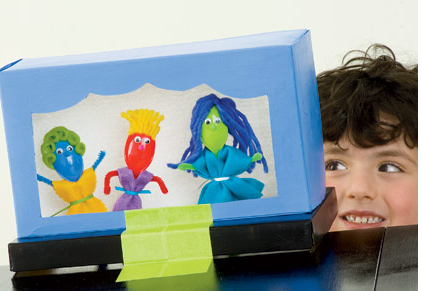 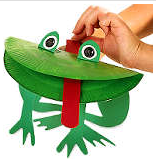 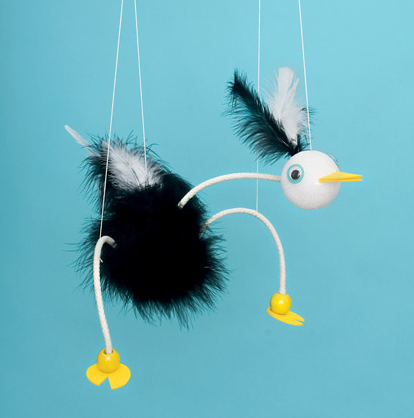 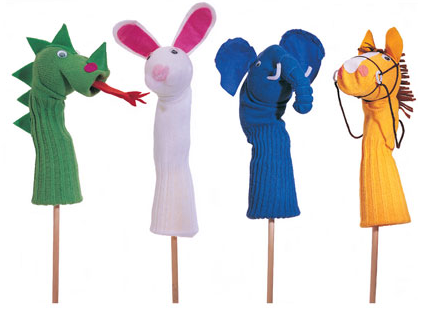 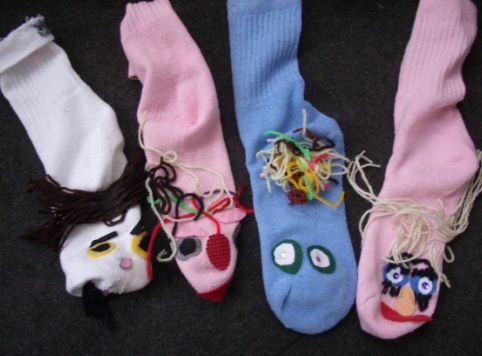 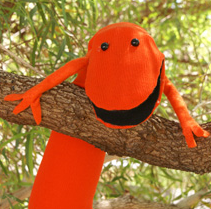 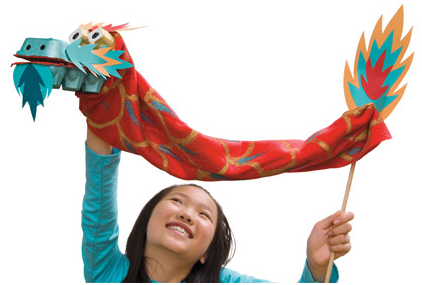 A good place to start:
http://www.teacherhelp.org/puppets.htm